Rubrikk
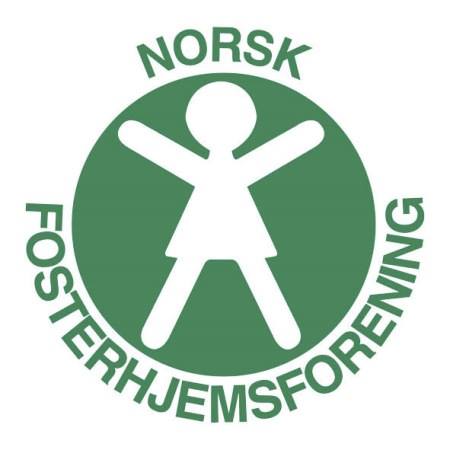 Rubrikk
Eksempel på tekst her: Fosterhjemskonferansen 2020